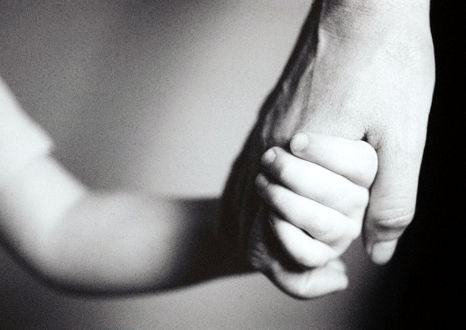 Государственная образовательная организация высшего профессионального образования «Донецкий национальный медицинский университет имени М. Горького»
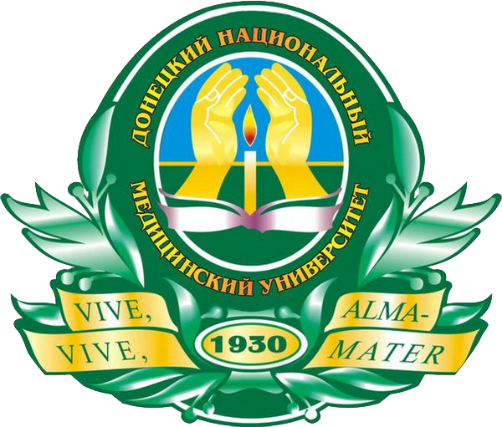 Влияние материнской депривации на состояние здоровья детей-воспитанников домов ребенка
Докладчик: Ярошенко Сергей Ярославович
доцент кафедры пропедевтики педиатрии, к. мед.н.
Актуальность
В последние десятилетия количество проводимых исследований, посвященных взаимосвязям регуляторных систем человека, значительно возросло. Формируется и расширяется теория о единой нервно-иммуно-эндокринной регуляции – так называемый «треугольник гомеостаза», доказательством чему являются как фенотипическое и функциональное сходство клеток иммунной, эндокринной и нервной систем (Абрамов В.В., 1991; Корнева Е.А. Перекрест С.В., 2013), так и крайне тесные контакты между их функциональными звеньями.
Нервная система
Эндокринная система
Иммунная система
Актуальность
В то же время известно, что все регуляторные системы у детей, живущих в закрытых детских коллективах домов ребенка, работают в состоянии крайнего напряжения (Можаров Н.С. и соавт, 2014; Райский, Д. В. и соавт, 2014; Высочина И.Л., 2013; Куличенко А. М., 2016). Подобные изменения вполне закономерны, если их рассматривать с точки зрения воздействия материнской и социальной депривации, как отражения хронического психологического стресса.
Особенности эндокринной регуляции у институализированных детей
Так, запредельная для ребенка эмоциональная нагрузка приводит к изменениям, прежде всего, регуляторной оси гипоталамус-гипофиз-надпочечники с преобладанием гиперкортизолемии и одновременным снижением уровней гормонов, обладающих анаболическим эффектом — соматотропного гормона, соматомединов, андрогенов, дегидроэпиандростерона. Следует отметить, что подобные изменения характерны для взрослых в состоянии депрессии. Отмечено (Белоглазов В.А. и соавт., 2007), что малые дозы глюкокортикоидов стимулируют секрецию иммуноглобулинов (в отличие от высоких доз, угнетающих этот процесс).
Особенности эндокринно-иммунных взаимодействий у институализированных детей
Такая «подпороговая» стимуляция гипоталамо-гипофизарно-адреналовой оси приводит у детей к множественным изменениям: от повышенной тревожности и других эмоциональных проблем (сопровождающихся несомненными сдвигами в вегетативной регуляции жизнедеятельности,  в частности избыточностью симпатических влияний) до избыточной напряженности всех звеньев иммунитета с выраженной гипериммуноглобулинемией (Юлиш Е.И. и соавт., 2010), которые не предотвращают частой респираторной заболеваемости у этой группы детей (Юлиш Е.И. и соавт., 2012).
Особенности эндокринно-иммунных взаимодействий у институализированных детей
В то же время, происходит угнетение звена естественных киллеров и, по-видимому, последующей антигенпрезентации. Это, в свою очередь, создает предпосылки для развития несостоятельности последующих иммунных реакций и формированию состояния персистенции инфекций, что подтверждается изменением микробиоценоза у данной группы детей, 75 % которых уже в раннем возрасте были инфицированы персистирующими внутриклеточными патогенами.
Особенности эндокринно-иммунной регуляции у институализированных детей
В то же время, цитокиновый дисбаланс, характерный для часто болеющих детей, может усиливать изменения в эндокринной и иммунной системах. Например, интерлейкин-1 (содержание которого у детей в домах ребенка выше, чем у сверстников из семей) способен усиливать выработку АКТГ, а также принимает участие в синтезе фактора роста нервов в центральной нервной системе (Самотруева М.А., 2009). Следовательно, через систему цитокинов иммунная система способна влиять также на эндокринную регуляцию и развитие нервной ткани.
Особенности эндокринно-иммунной регуляции у институализированных детей
Кроме того, АКТГ-адреналовая ось проявляет себя как антагонист факторов роста, обусловливая дополнительную задержку физического развития институализированных детей – у 79,7 % воспитанников домов ребенка отмечаются нарушения пластических процессов (дефицит массы тела и роста). В свою очередь, соматотропный гормон стимулирует пролиферацию и дифференцировку Т-клеток-эффекторов, функция которых страдает у депривированных детей.
Выводы
Таким образом, уровень напряженности работы регуляторных систем у институализированных детей близко к развитию дистресса, приводя к срыву механизмов адаптации и развитию различных заболеваний (от синдрома часто болеющего ребенка до задержки неврологического, физического развития, а также различной хронической патологии) и требует дальнейшего изучения для определения рациональной абилитационной и реабилитационной тактики.
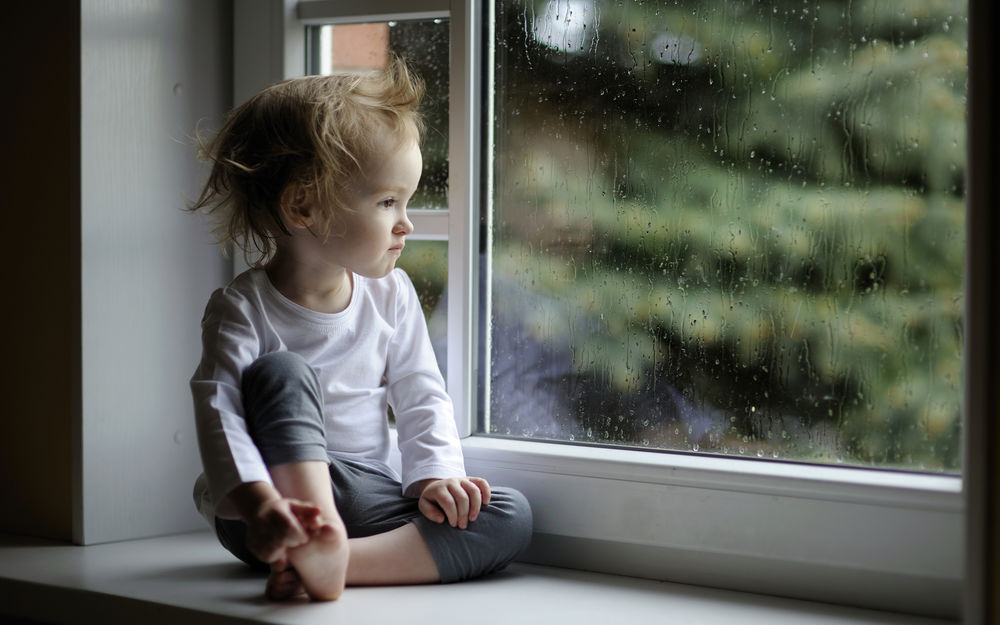 Благодарю за внимание!